Thứ Ba ngày 8 tháng 10 năm 2024
Tiếng việt
Bài 24: qu – r
Người dạy: Nguyễn Thị Thanh Thủy
Lớp: 1B
Khởi động
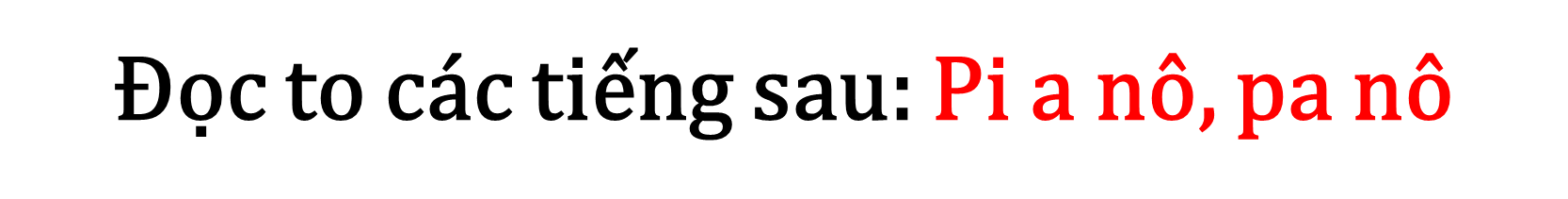 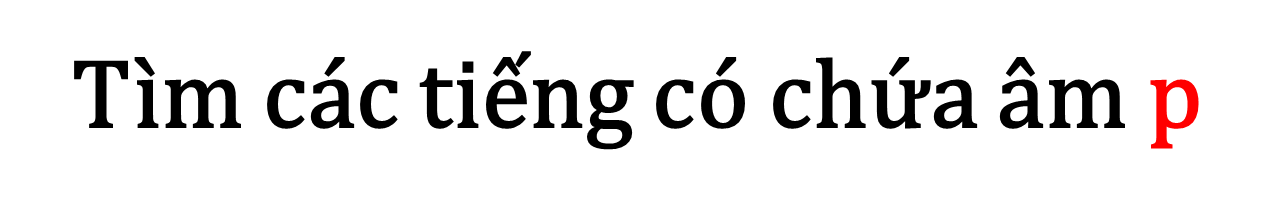 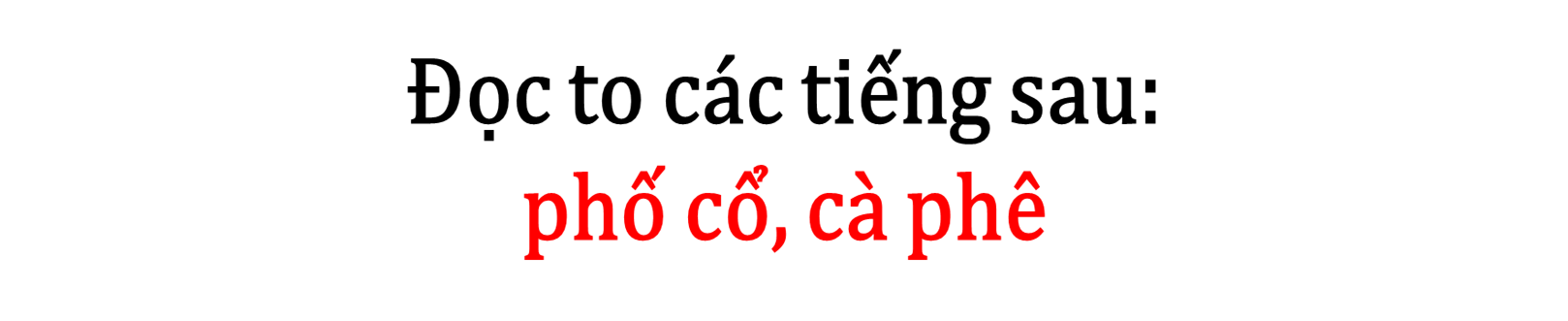 Tìm tiếng có chứa âm ph
Đọc to đọc văn sau:
Nhà dì
Nhà dì Nga có pi a nô.
Cả nhà Bi đi phố, ghé nhà dì, nghe pi a nô.
Dì Nga pha cà phê. Bố mẹ có cà phê. Bi có phở. Bé Li có na.
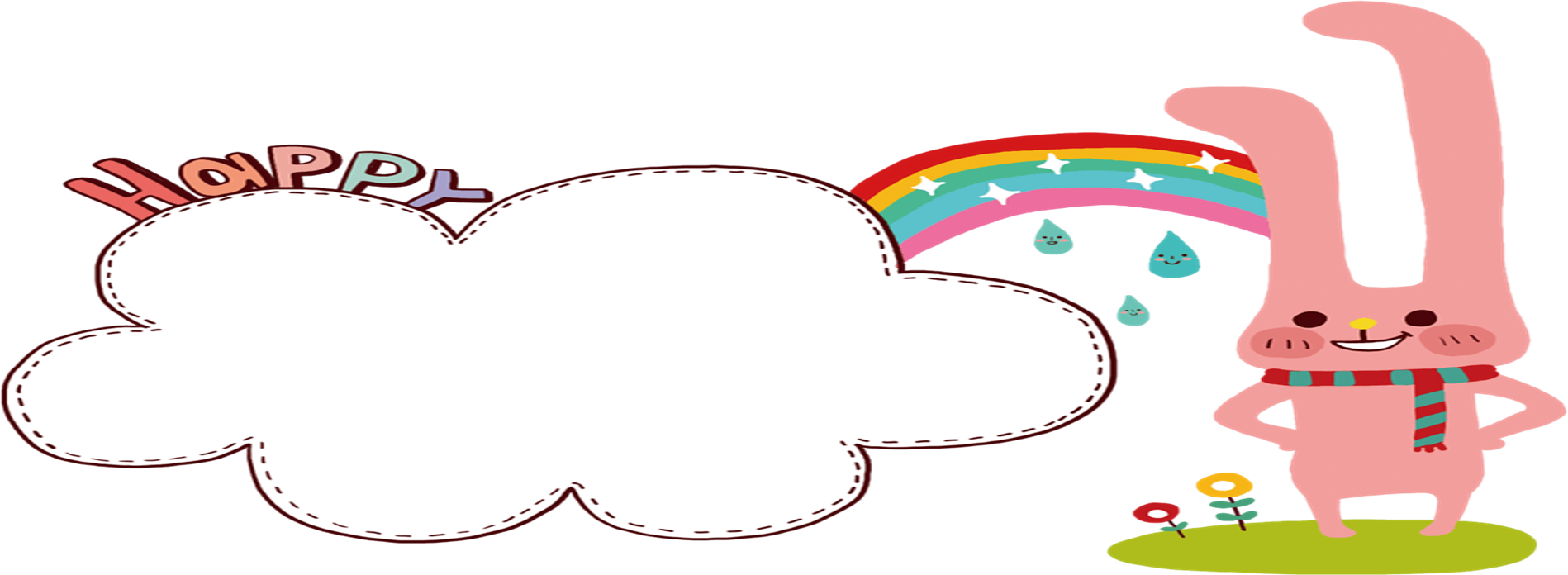 Bài 24: qu – r
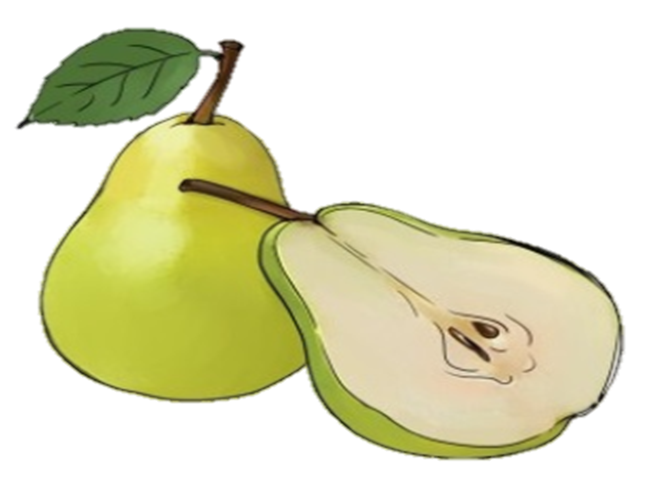 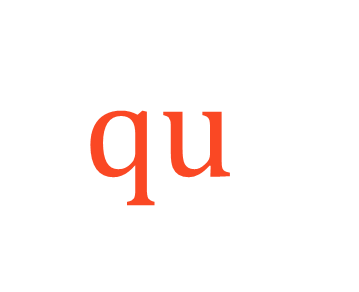 quả lê
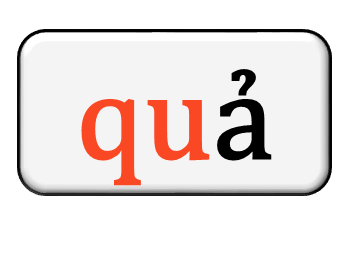 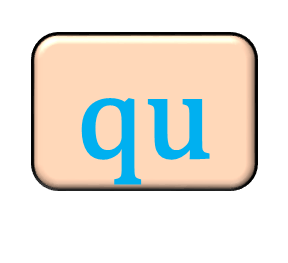 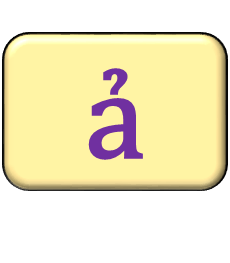 quờ - a - qua - hỏi - quả
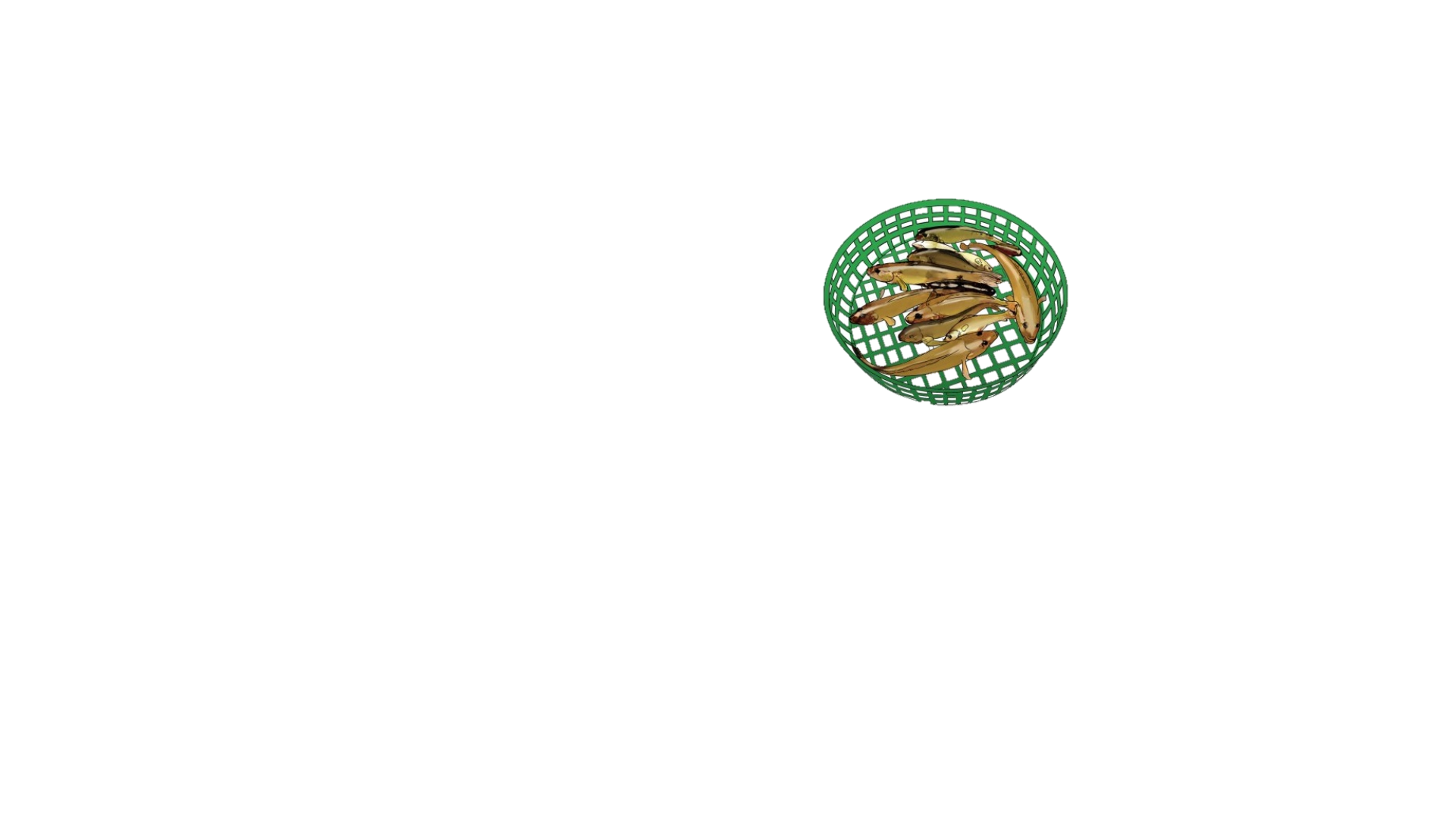 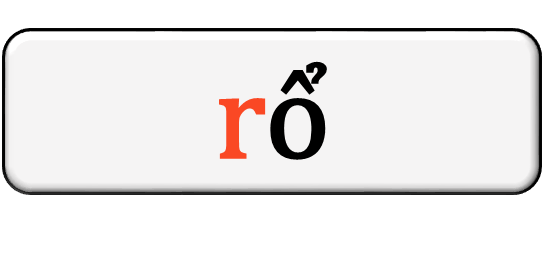 rổ cá
r
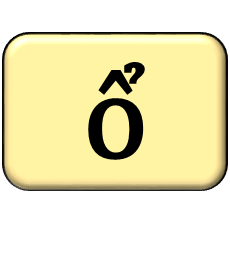 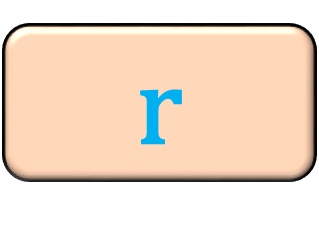 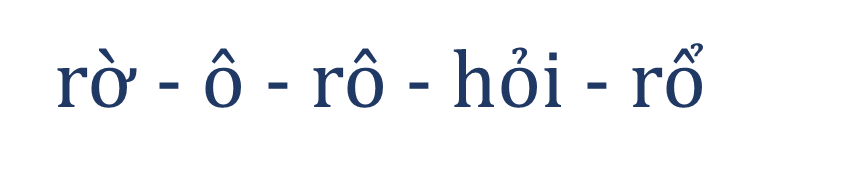 Tiếng nào có âm qu? Tiếng nào có âm r?
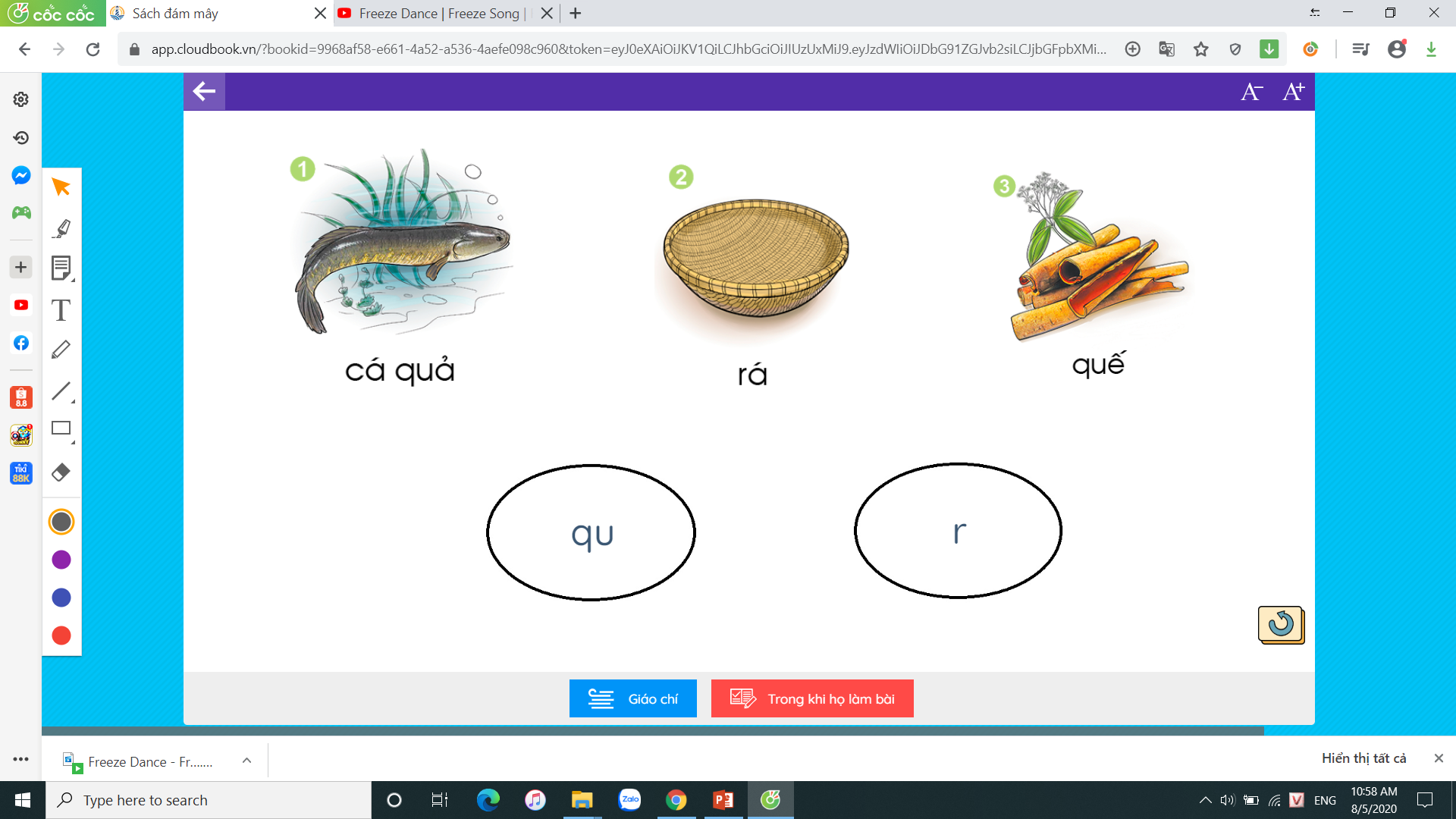 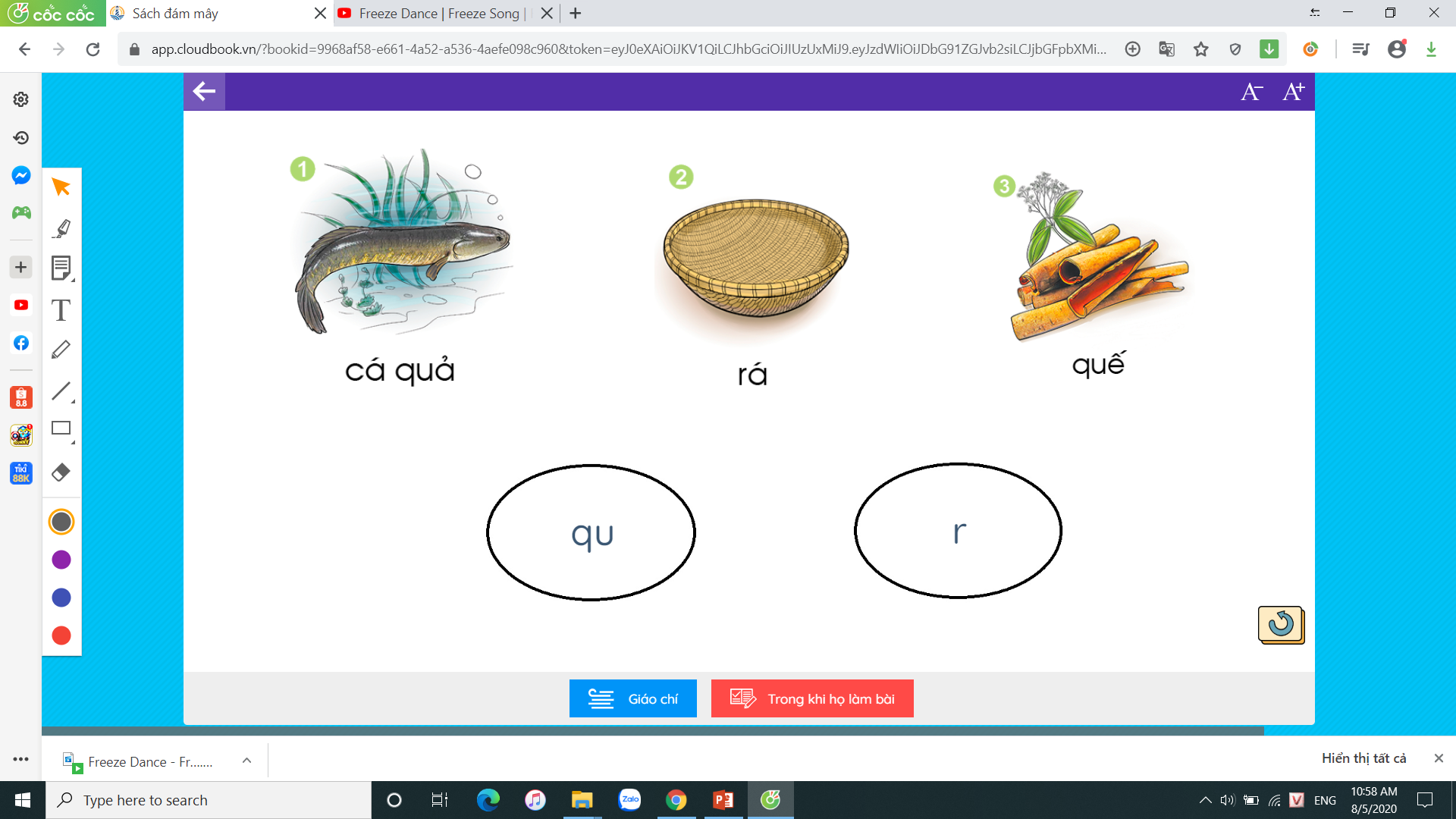 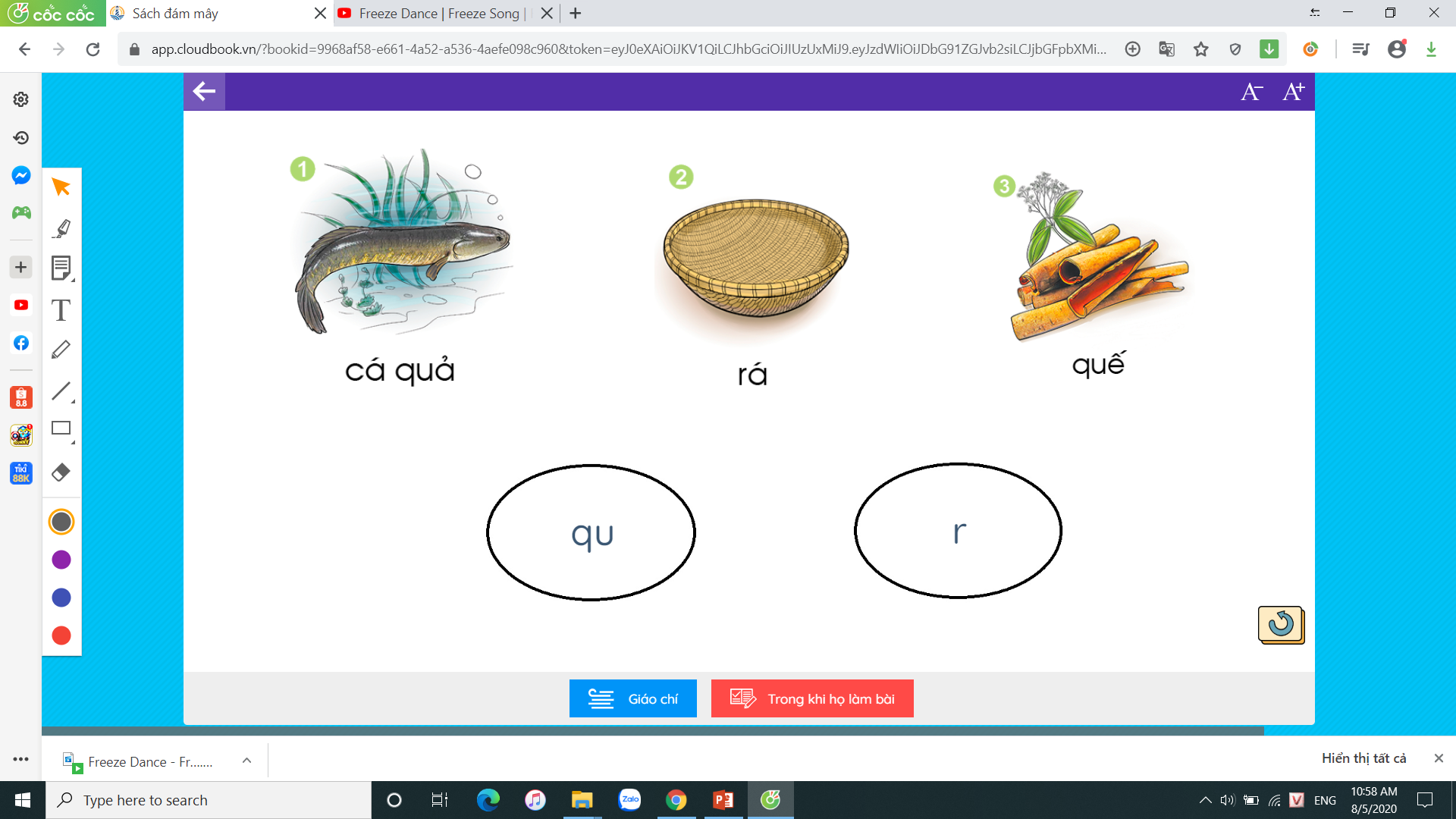 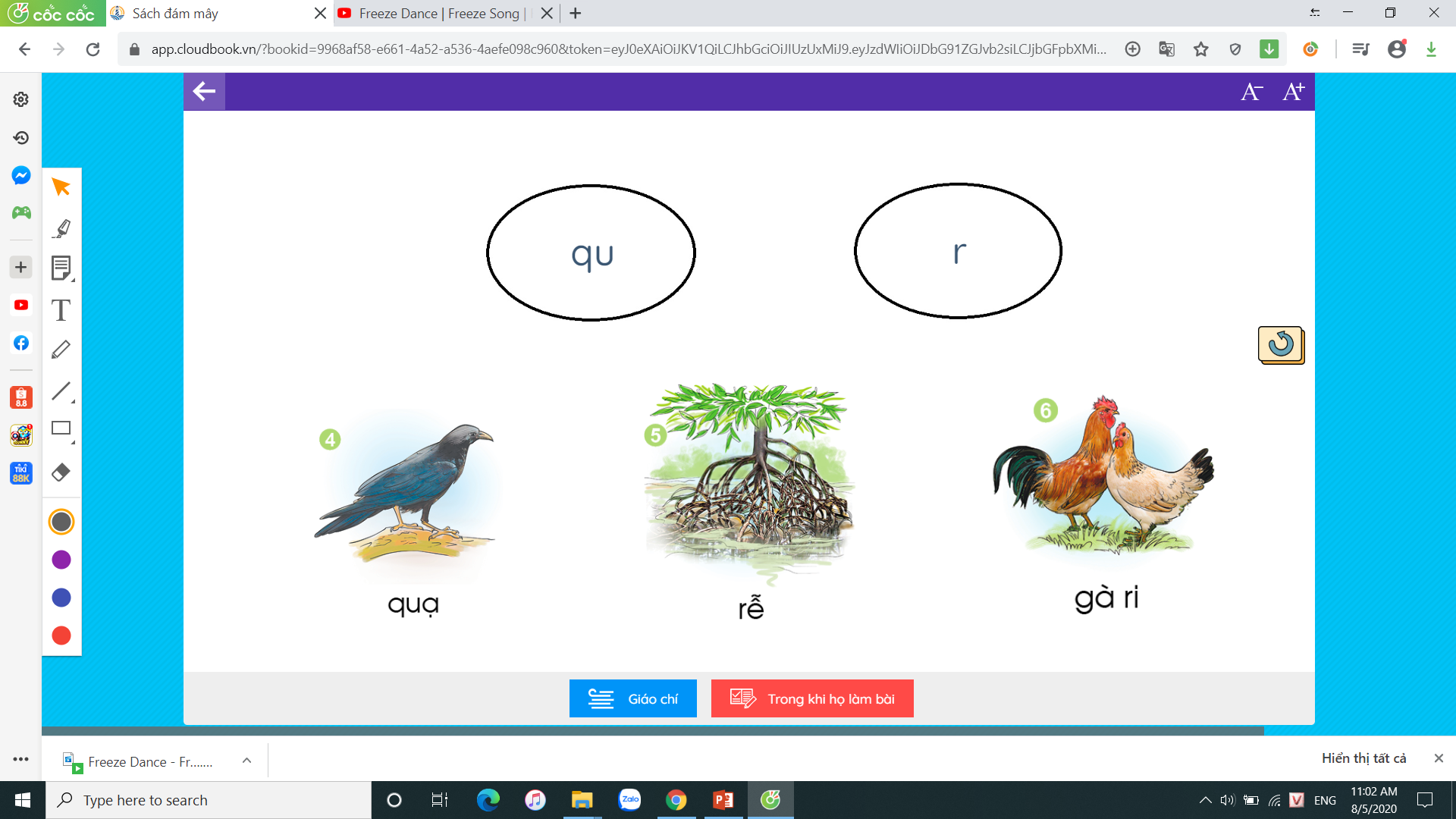 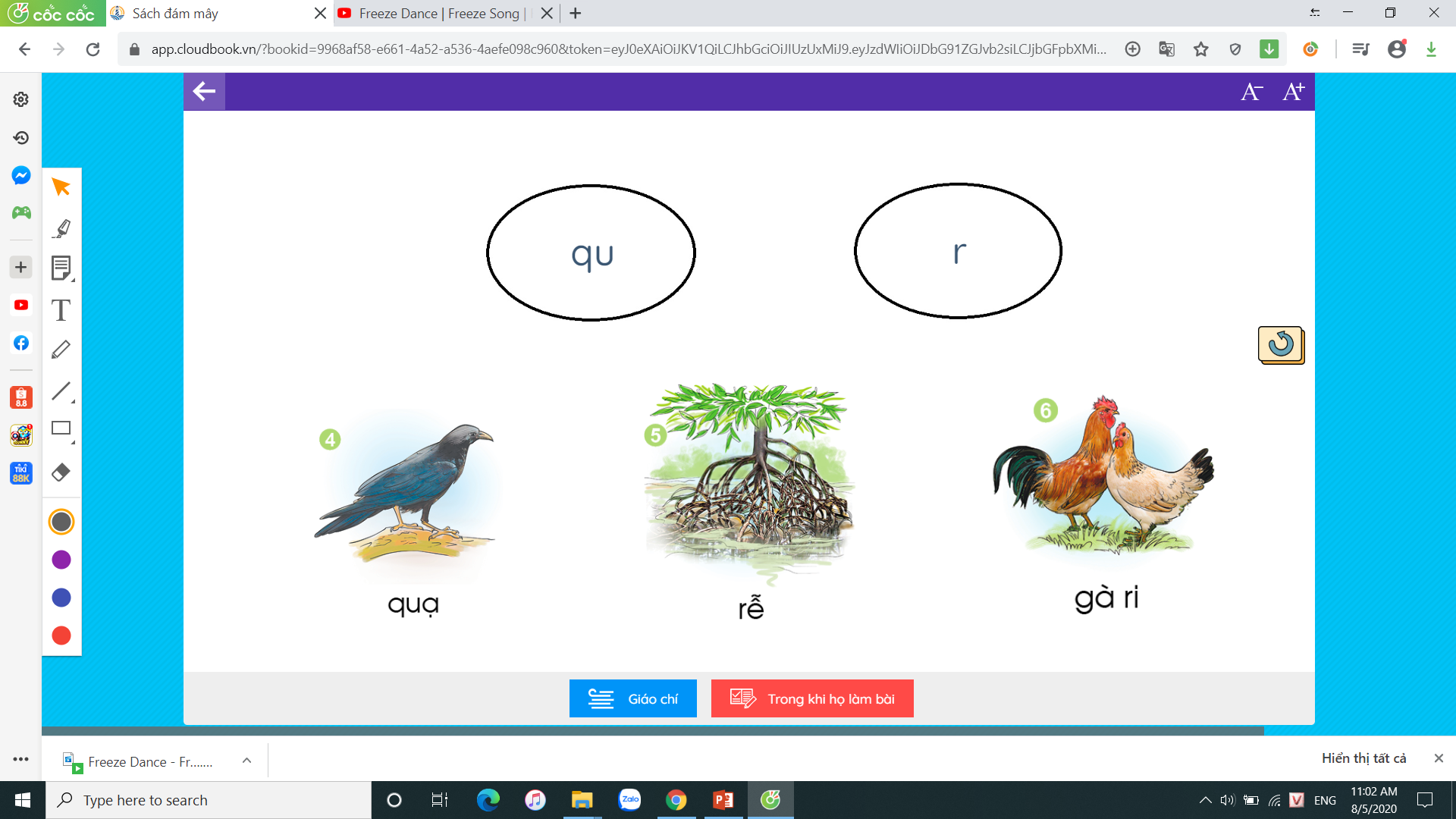 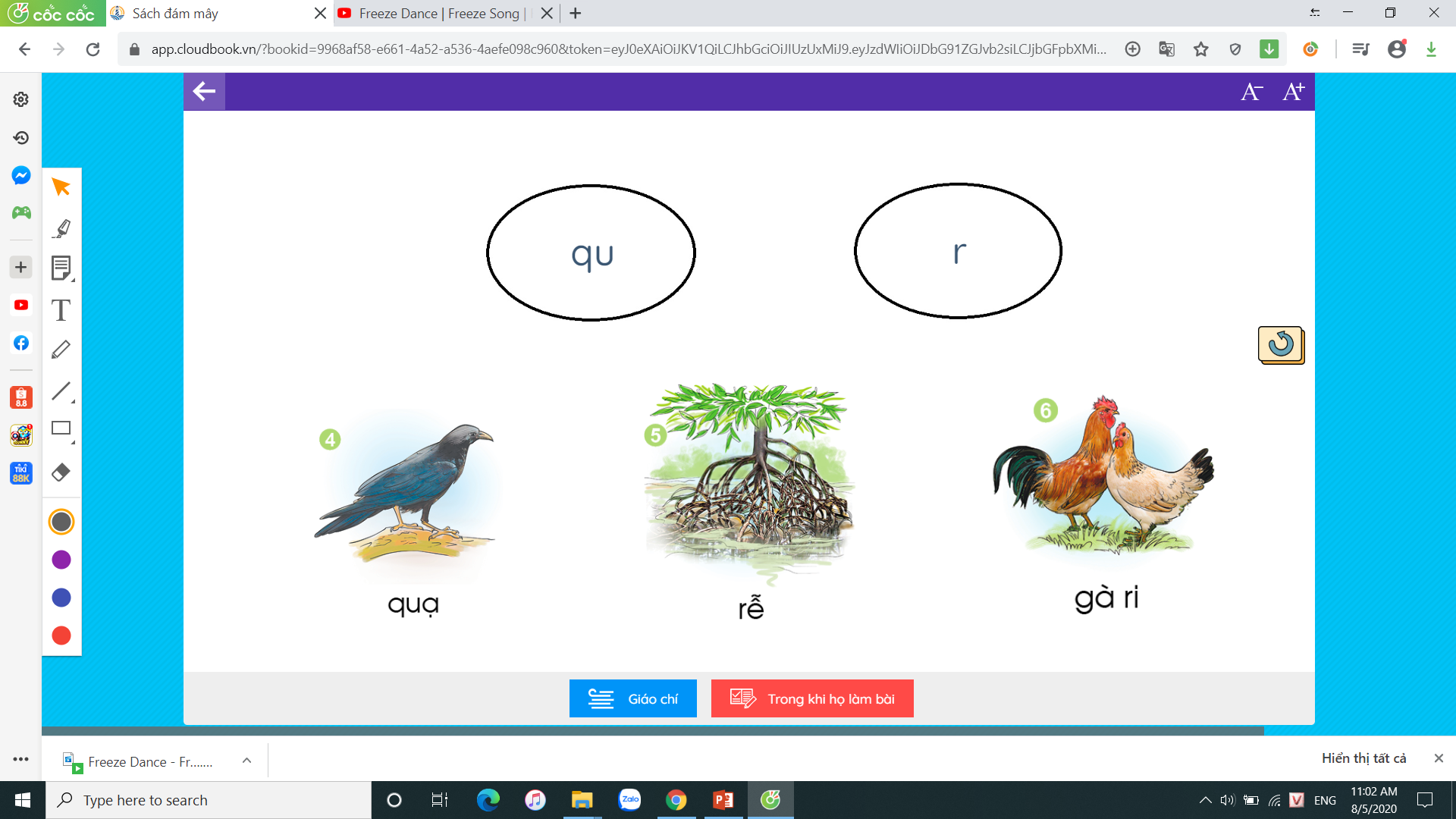 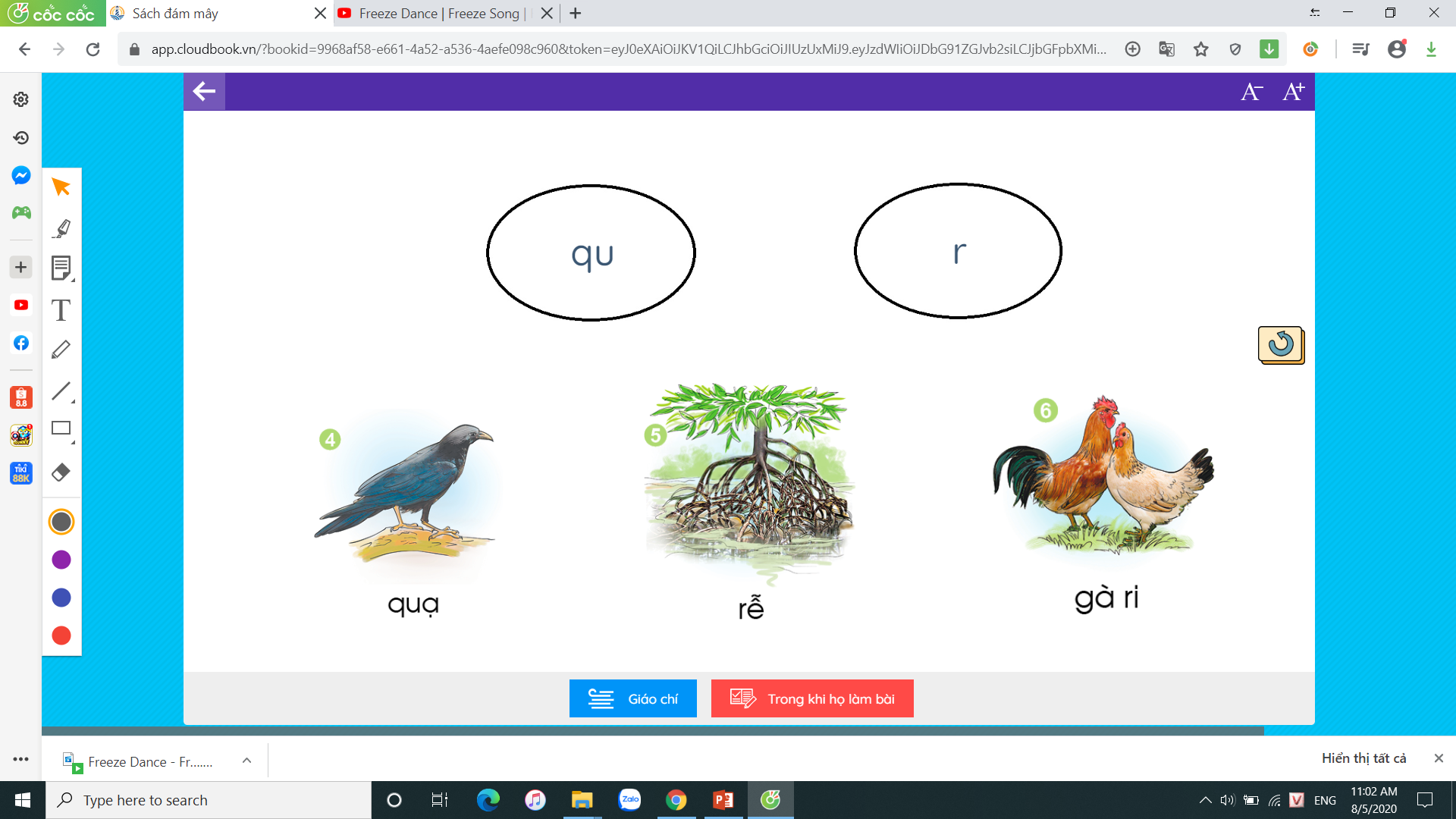 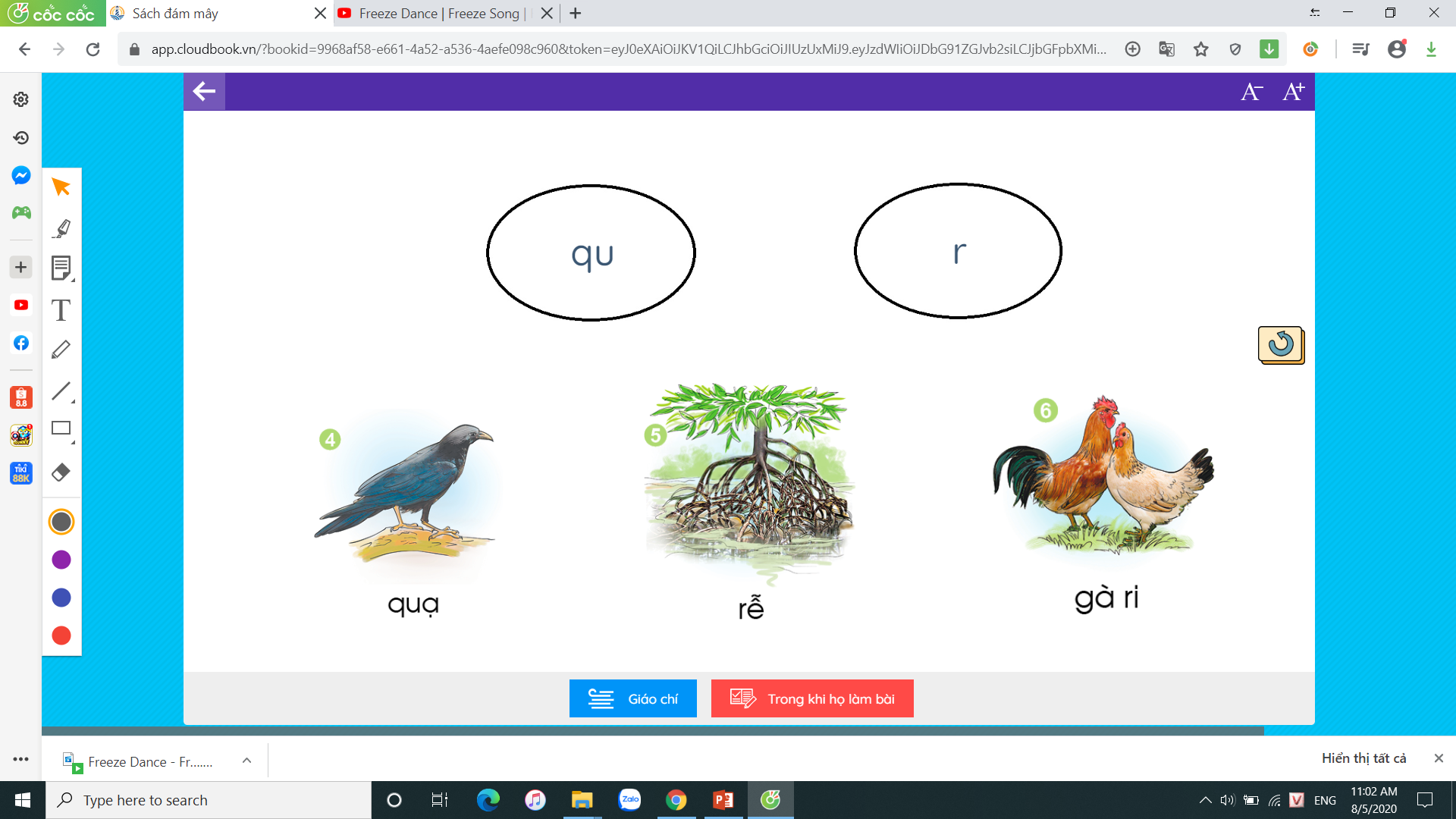 Tìm tiếng ngoài bài có âm:
qu
r
Tập đọc
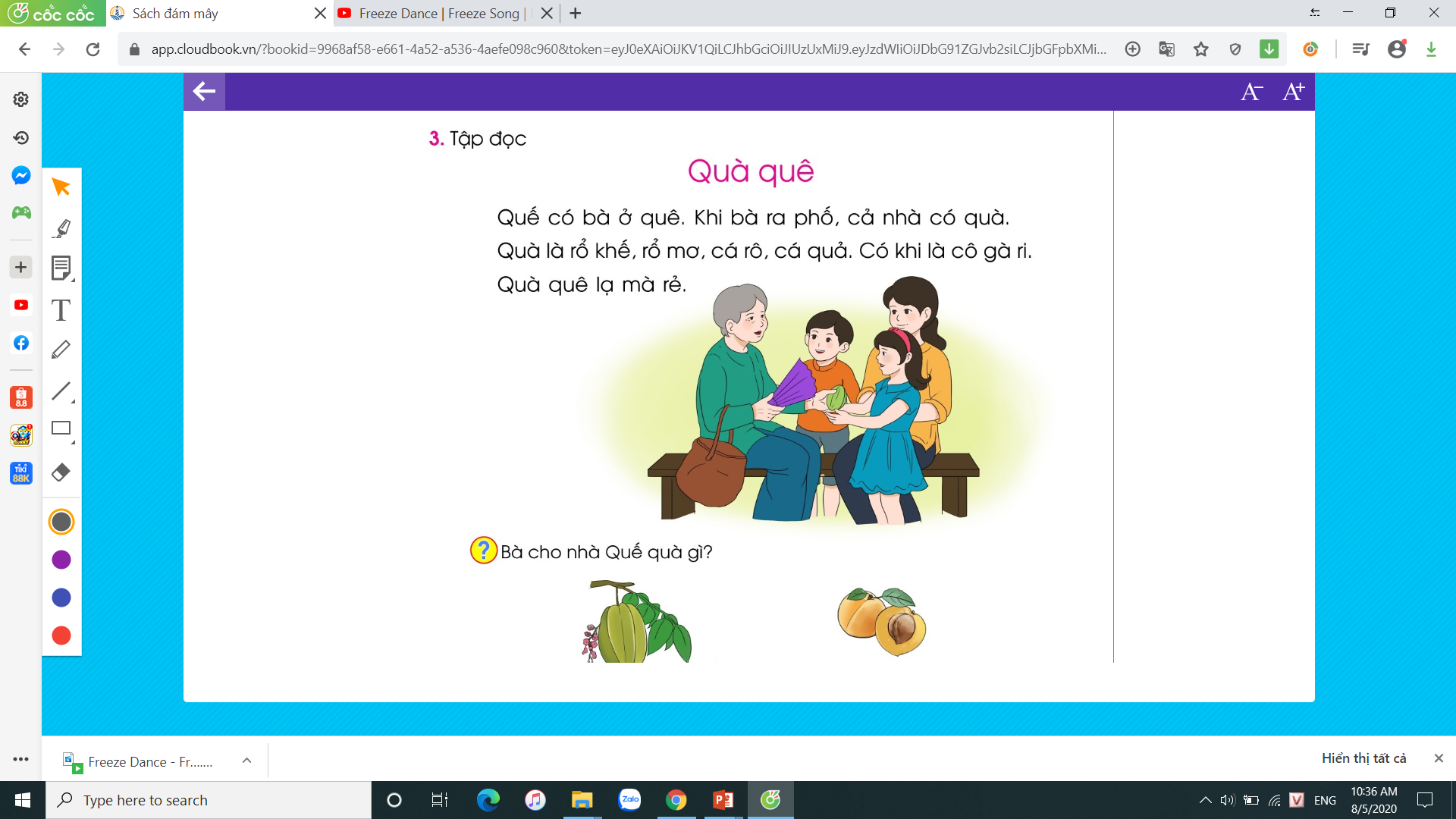 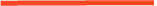 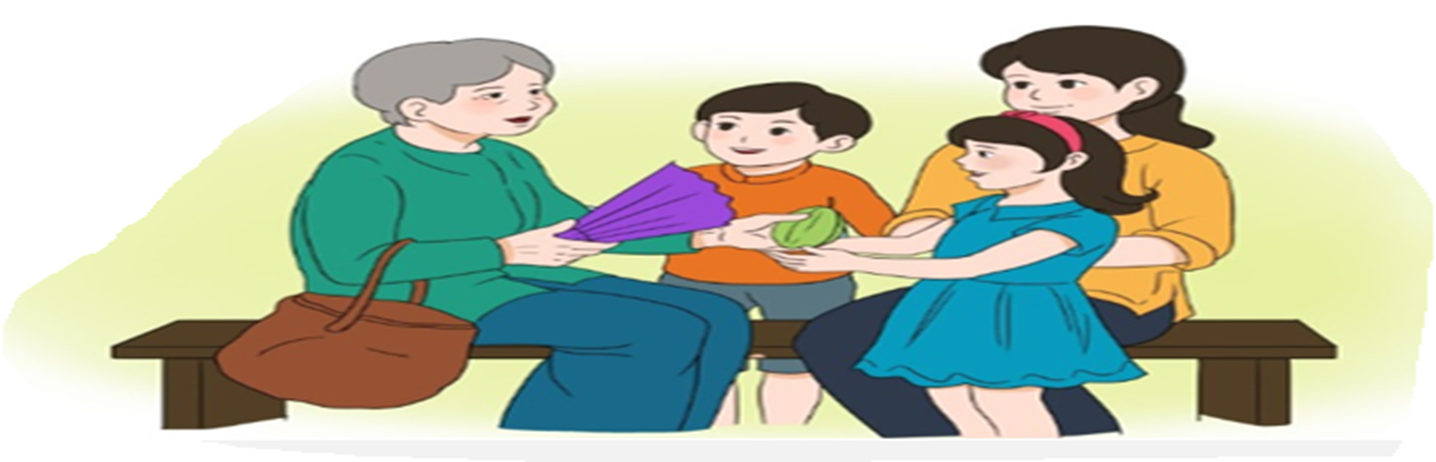 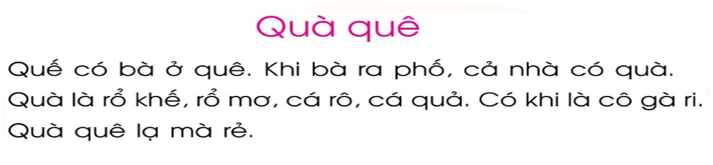 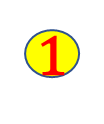 2
4
3
5
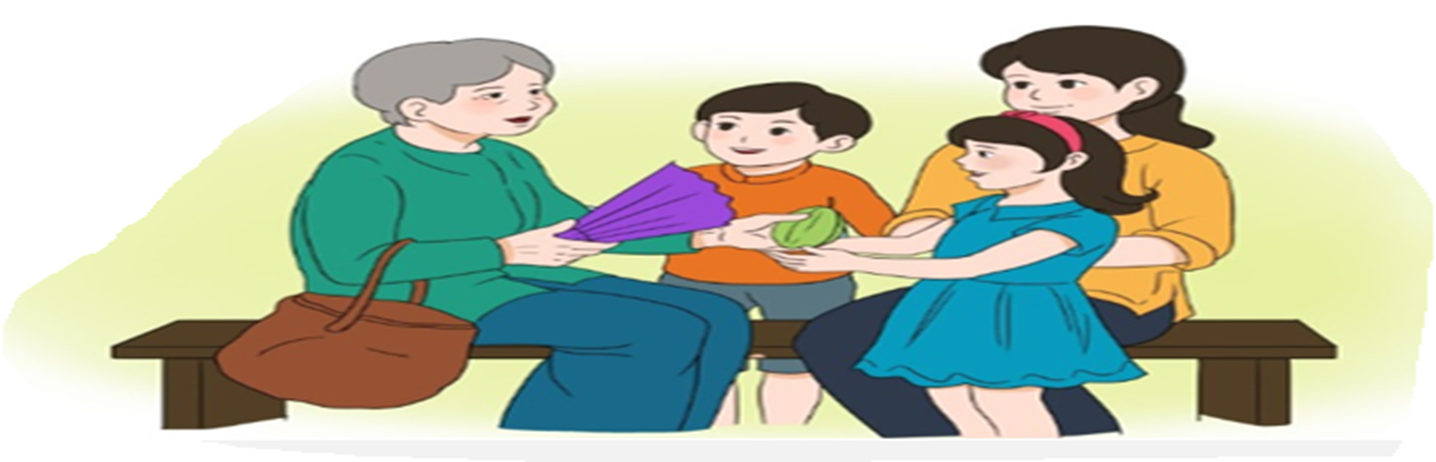 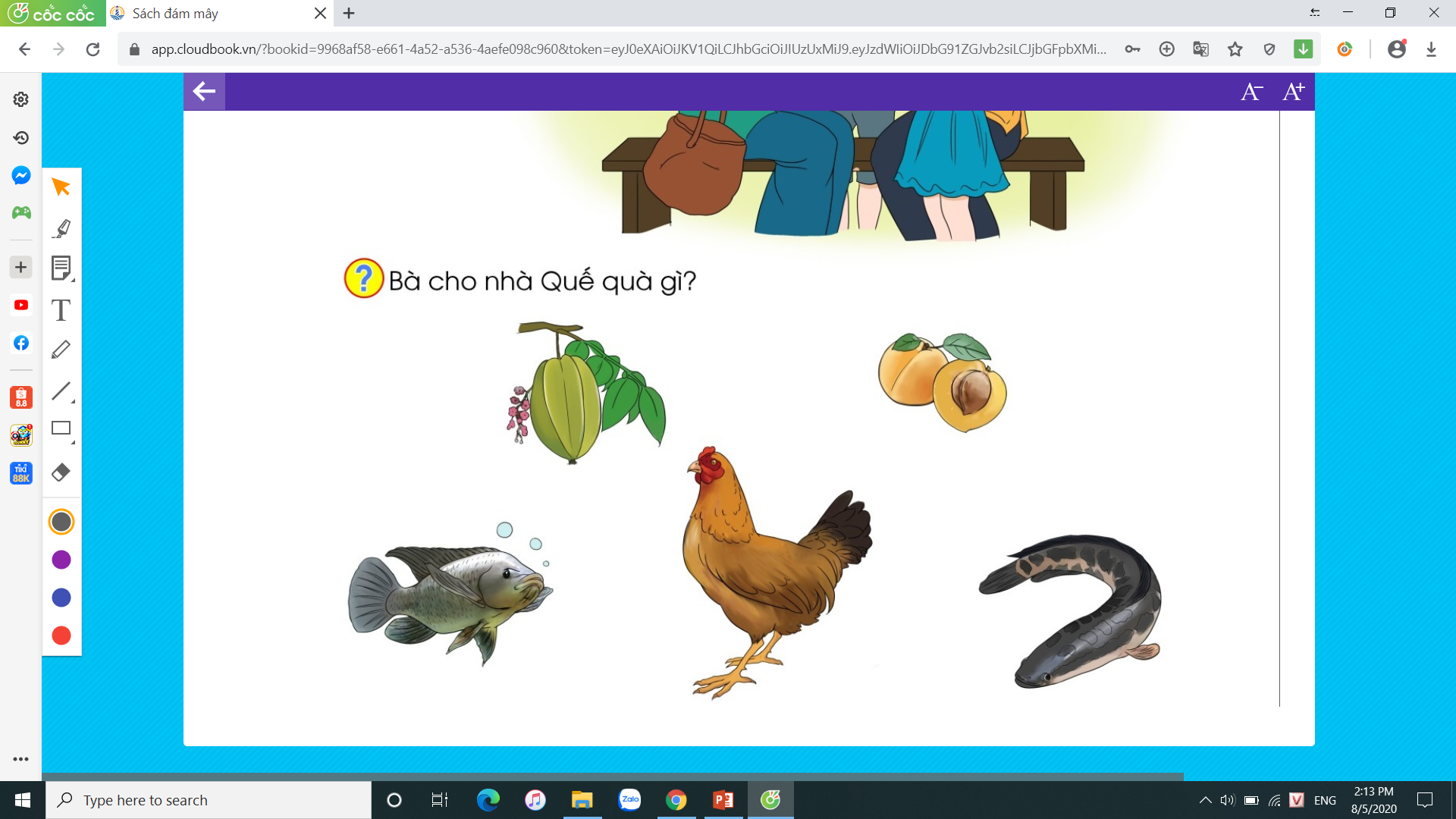 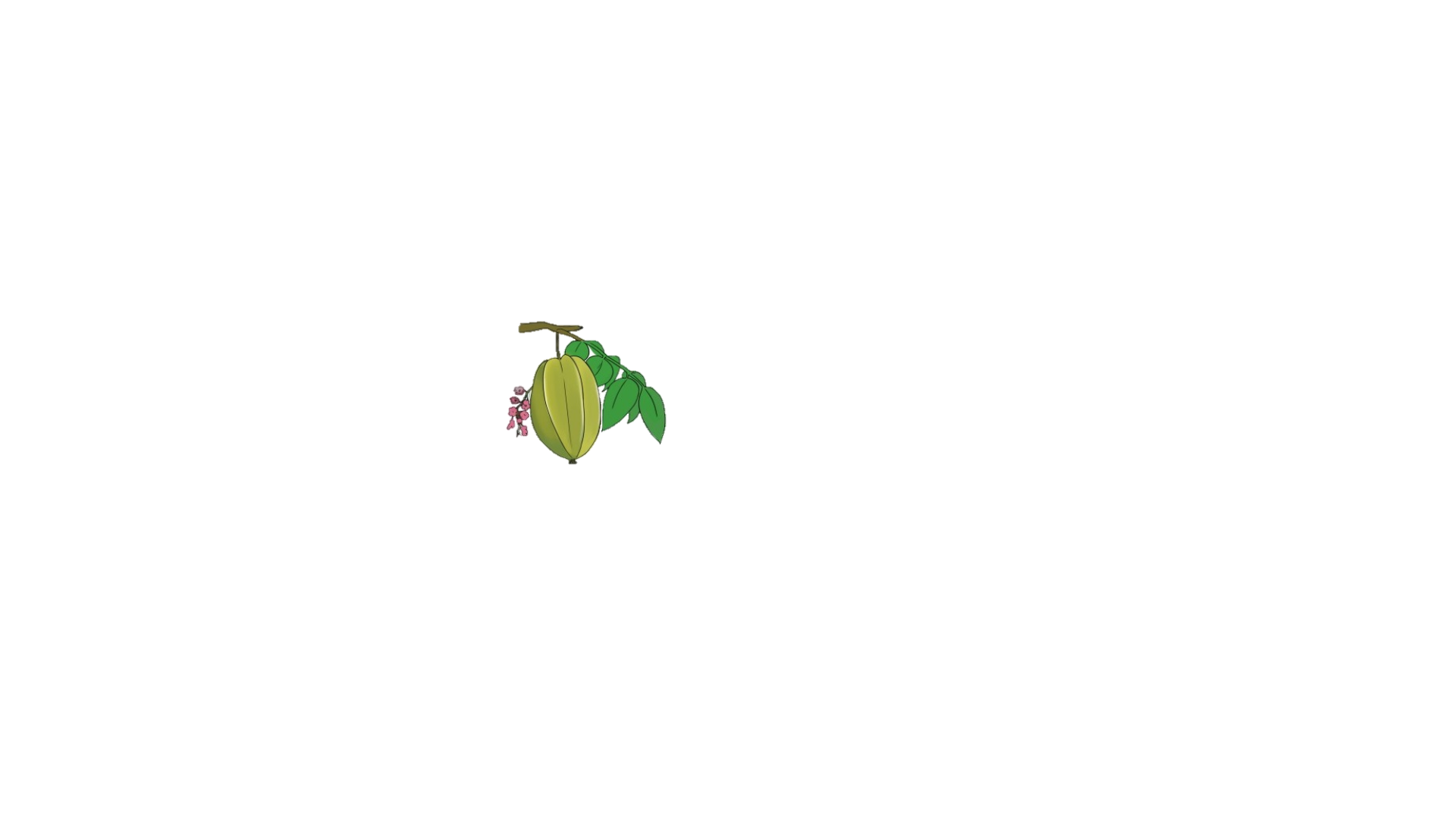 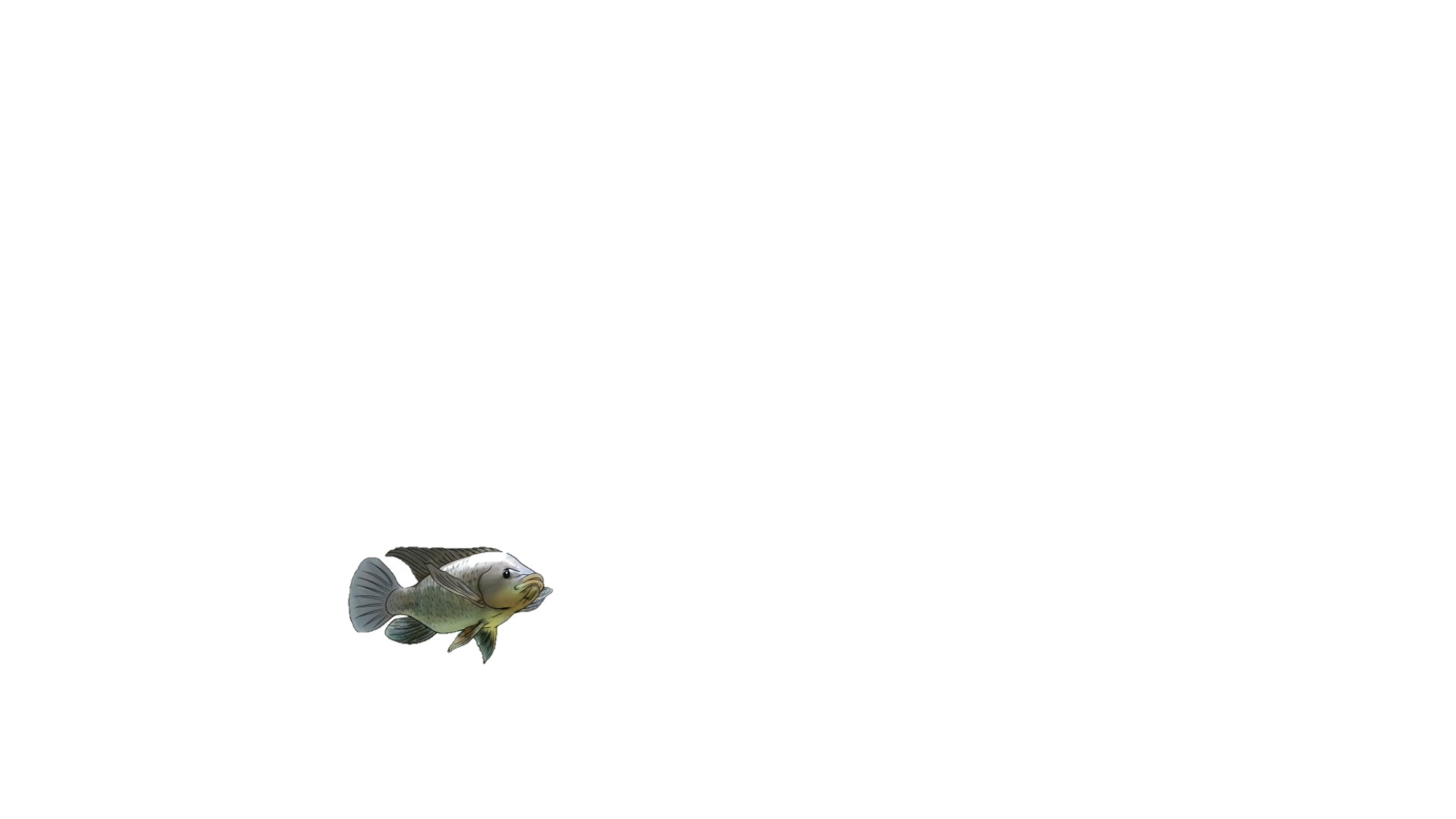 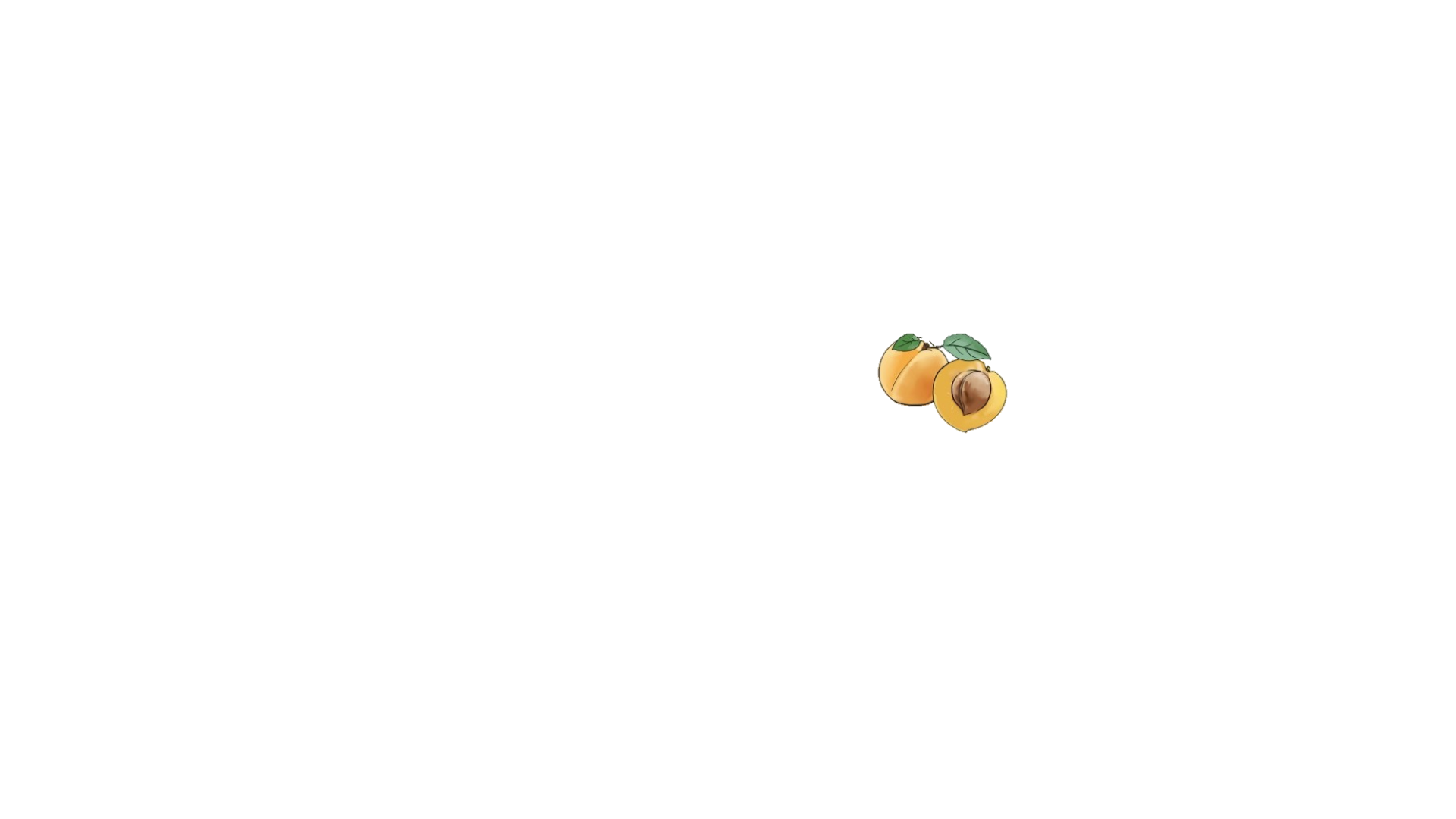 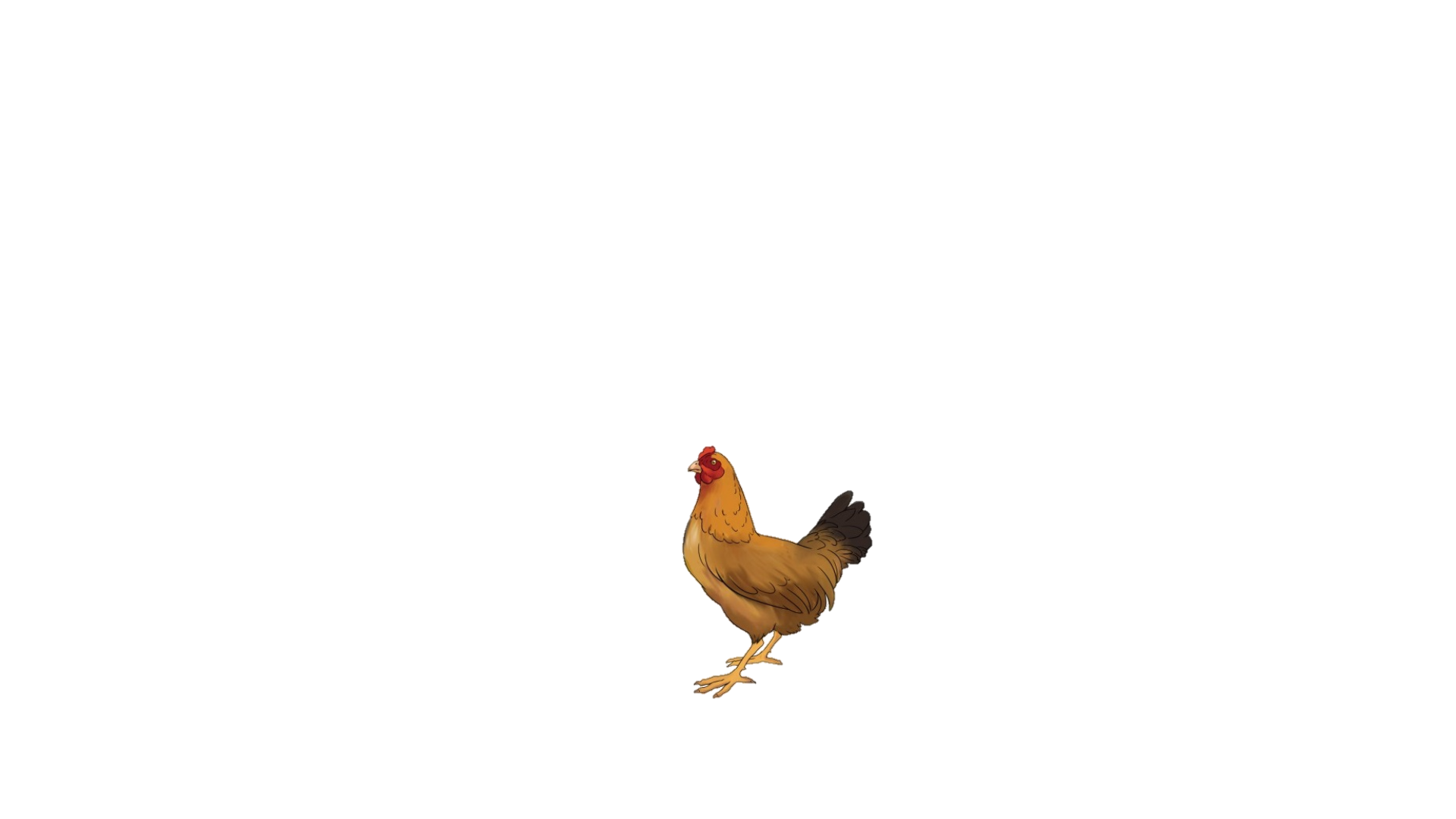 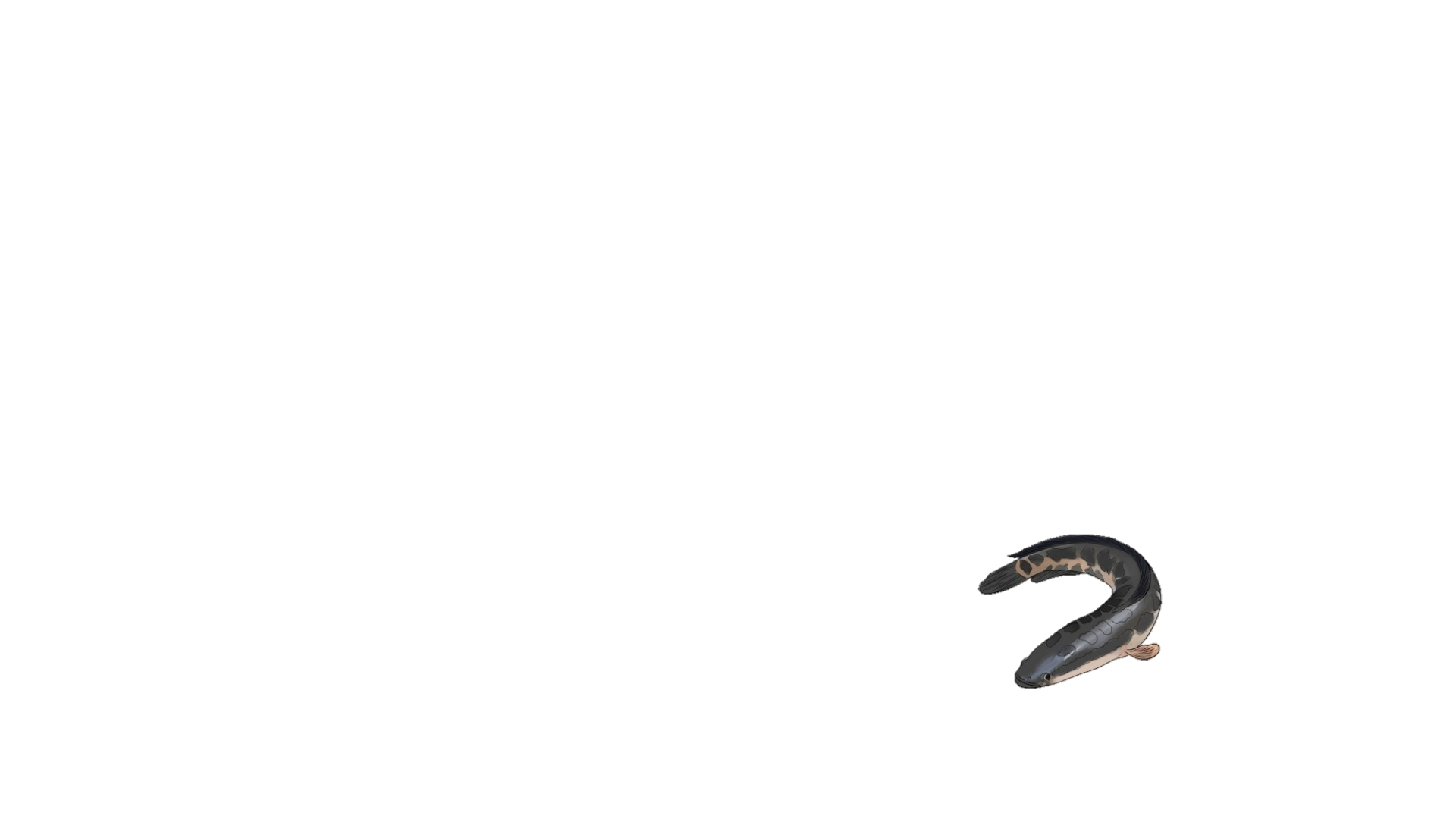 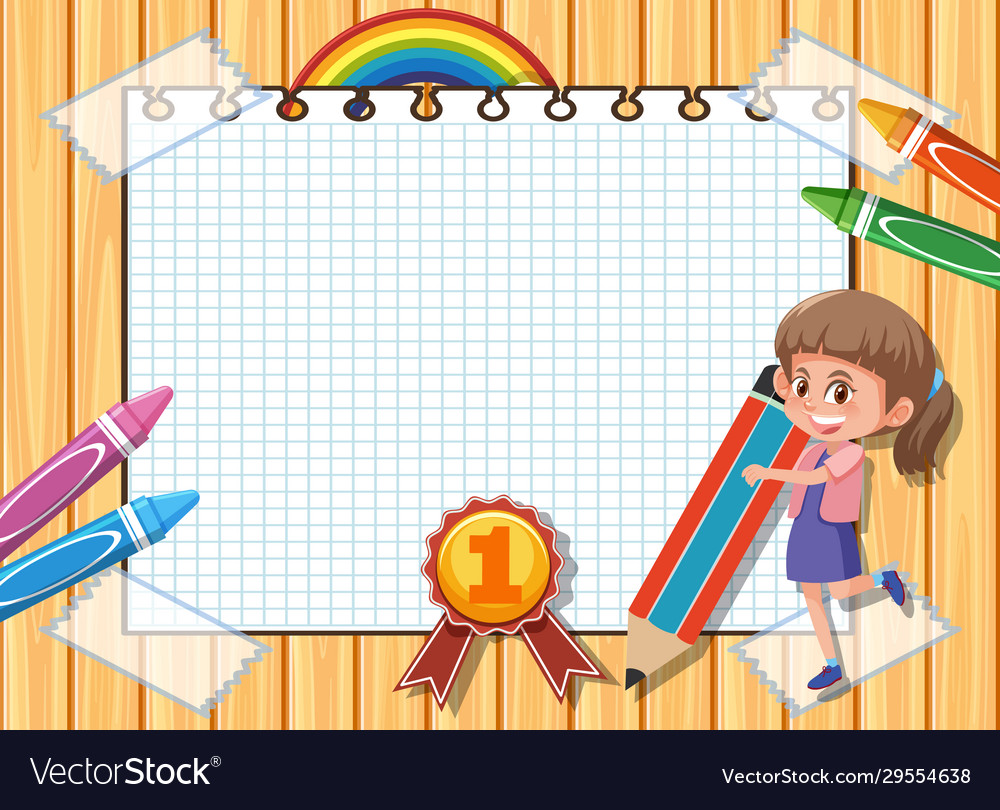 Tập viết
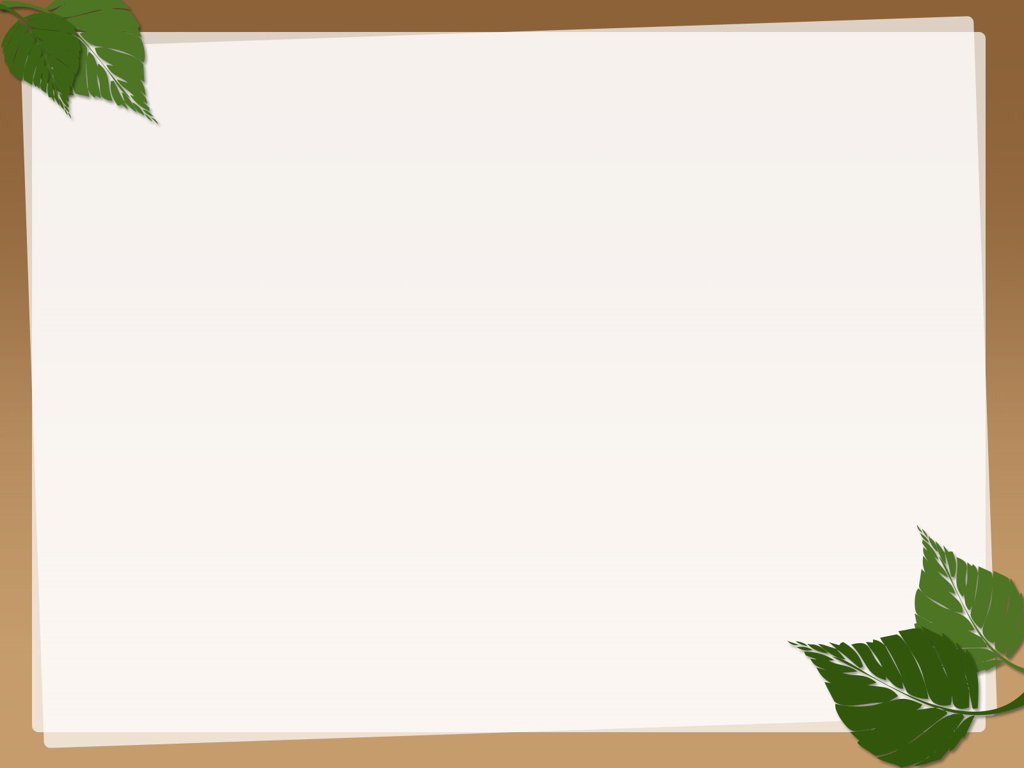 VIẾT BẢNG CON
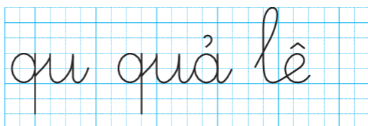 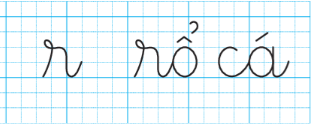